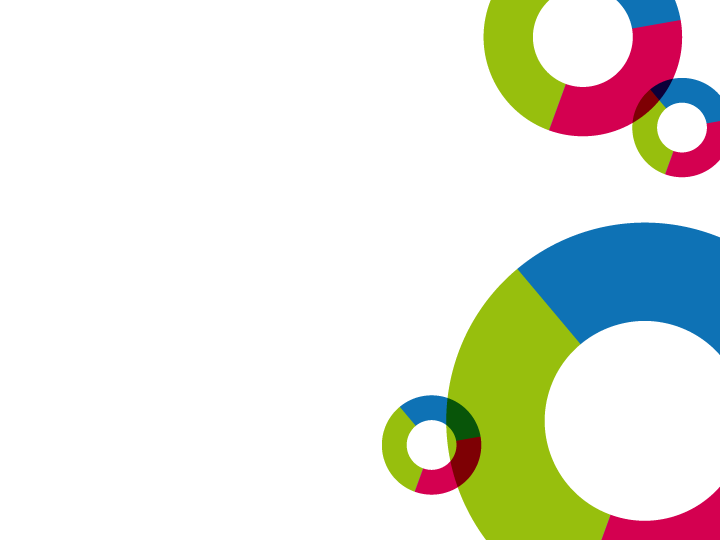 Seminář pro žadatele výzvy č. 29 a č. 30 IROP„Rozvoj sociálních služeb“
26.5.2016
Praha
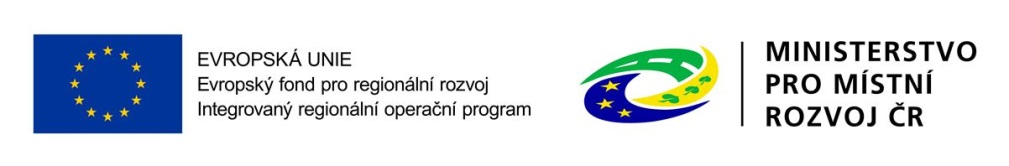 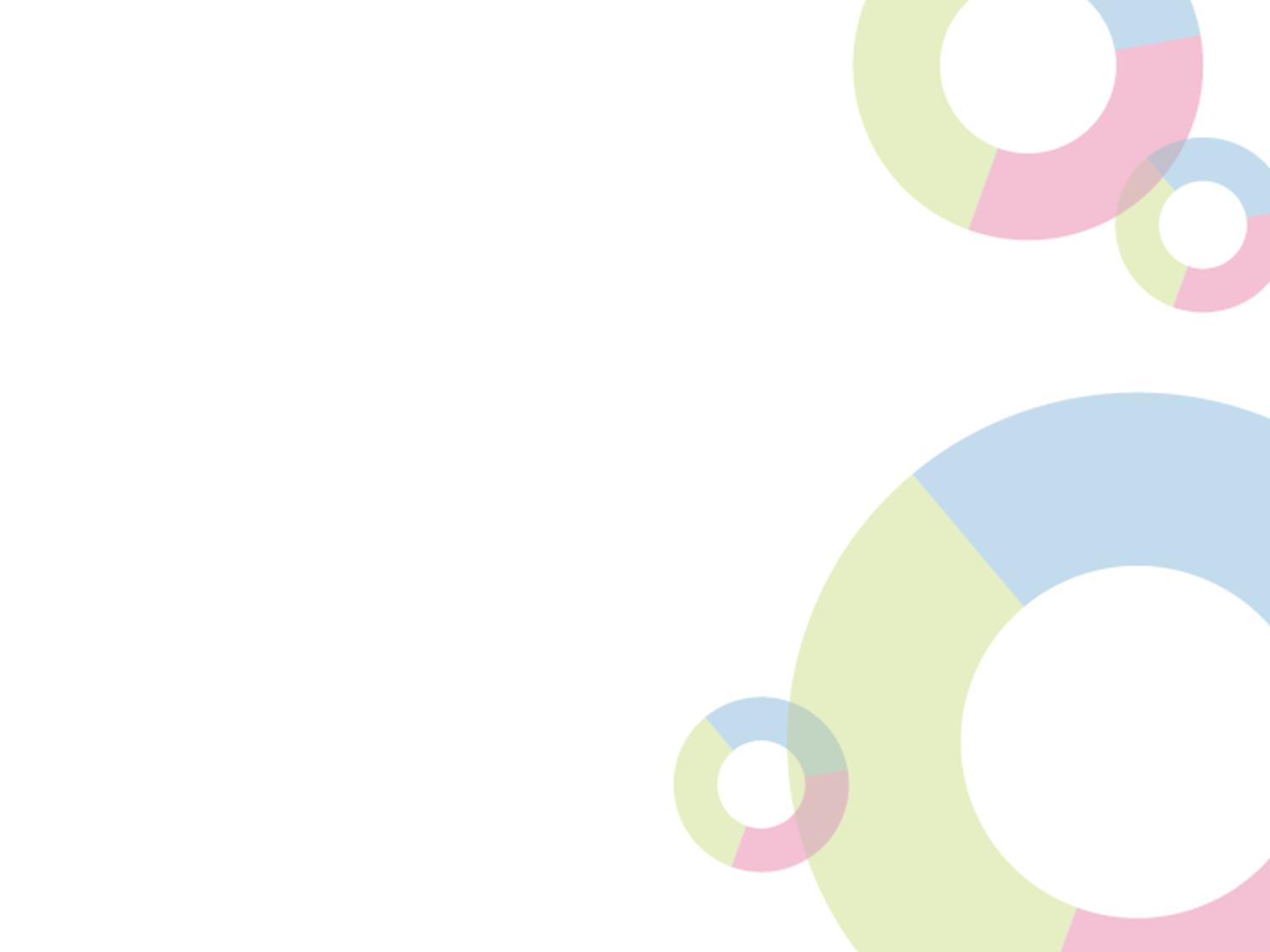 PROGRAM
9:00 – 9:30	Prezence účastníků	

9:30 – 10:00	Zahájení, představení Integrovaného regionálního operačního programu,   						Řídicího orgánu IROP a Centra pro regionální rozvoj České republiky

10:00 – 10:45  	29. a 30. výzva IROP „Rozvoj sociálních služeb“ - parametry výzvy pro 						sociálně vyloučené lokality a pro lokality bez sociálně vyloučené lokality, 						podporované aktivity, způsobilé výdaje, povinné přílohy žádosti, dotazy 

10:45 – 11:15	Materiálně-technický standard pro služby sociální péče poskytované 							bytovou formou a příprava novely zákona č. 108/2006 Sb. (MPSV)

11:15 – 11:30	Přestávka

11:30 – 13:00	Základní informace o aplikaci MS2014+, systém hodnocení projektů a další 						administrace projektu, kontrola výběrových a zadávacích řízení 

13.00 – 13:30	Informace k dalším výzvám ve Specifickém cíli 2.1 IROP 

13:30 		Závěr
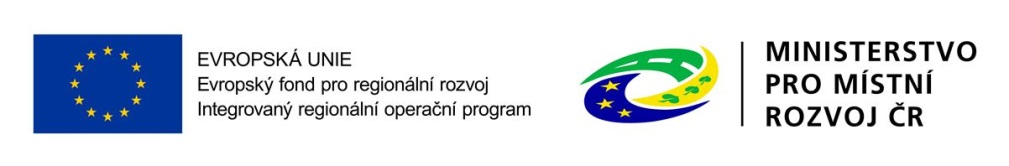 Role MMR a CRR
Ministerstvo pro místní rozvoj České republiky
= Řídicí orgán IROP (ŘO IROP)
řízení programu
příprava výzev a pravidel pro žadatele a příjemce, 
poskytovatel dotace 

Centrum pro regionální rozvoj České republiky
= zprostředkující subjekt pro IROP
konzultace, příjem a hodnocení žádostí o podporu, kontroly projektů, kontroly žádostí o platbu, administrace změn, zpracování podkladů pro certifikaci
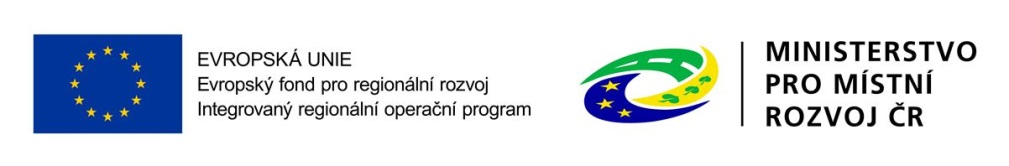 Pravidla pro žadatele a příjemce
Obecná pravidla
(závazná pro všechny specifické cíle a výzvy)
www.dotaceEU.cz/IROP

Specifická pravidla
(pro každou výzvu samostatný dokument) 
www.dotaceEU.cz/IROP
podporované aktivity, způsobilé výdaje, hodnoticí kritéria, povinné přílohy
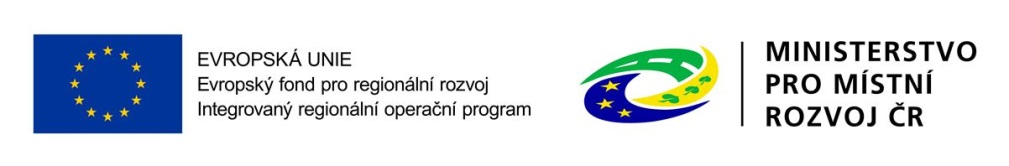 Pravidla pro žadatele a příjemce
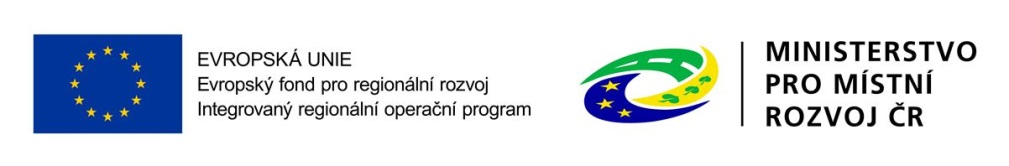 VÝZVY IROP 2015 A 2016
Výzvy v roce 2015
vyhlášení výzev ve všech specifických cílech vyjma SC 4.1
celkem vyhlášeno 19 výzev za 40 mld. Kč

Plán výzev v roce 2016
celkem plánováno 45 výzev za 83 mld. Kč
14 výzev v r. 2016 již vyhlášeno (Nízkoemisní vozidla; Muzea; Telematika pro veřejnou dopravu, Specifické informační a komunikační systémy a infrastruktura I., Výstavba a modernizace přestupních terminálů, Knihovny, eGovernment I., Vzdělávací a výcviková střediska IZS, SIKSI II, Rozvoj sociálních služeb, Rozvoj sociálních služeb - SVL, Zvýšení kvality návazné péče, Střední školy, Střední školy - SVL )

Harmonogram výzev IROP: http://www.dotaceeu.cz/cs/Microsites/IROP/Dokumenty
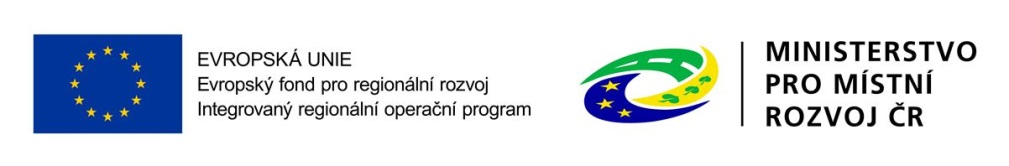 StruktUra IROP
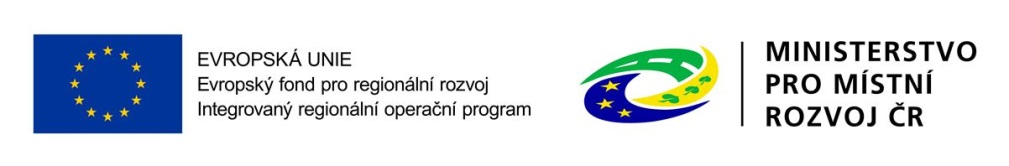 Prioritní osa 1
Prioritní osa 1 – Infrastruktura

SC 1.1 Zvýšení regionální mobility prostřednictvím modernizace 
             a rozvoje sítí regionální silniční infrastruktury navazující  
             na síť TEN-T
SC 1.2 Zvýšení podílu udržitelných forem dopravy
SC 1.3 Zvýšení připravenosti k řešení a řízení rizik a katastrof
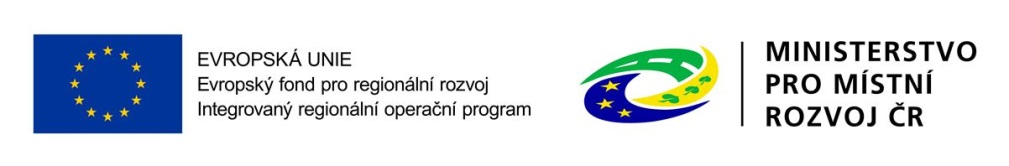 Prioritní osa 2
Prioritní osa 2 - Lidé
SC 2.1 Zvýšení kvality a dostupnosti služeb vedoucí k sociální inkluzi
SC 2.2 Vznik nových a rozvoj existujících podnikatelských aktivit
	 v oblasti sociálního podnikání
SC 2.3 Rozvoj infrastruktury pro poskytování zdravotních služeb      
             a  péče o zdraví
SC 2.4 Zvýšení kvality a dostupnosti infrastruktury pro vzdělávání 	 a celoživotní učení
SC 2.5 Snížení energetické náročnosti v sektoru bydlení
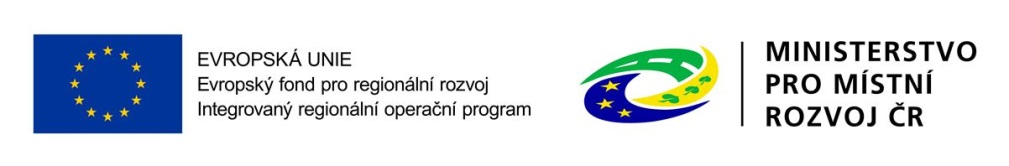 Prioritní osa 3
Prioritní osa 3 – Instituce

SC 3.1 Zefektivnění prezentace, posílení ochrany a  rozvoje     
            kulturního dědictví
SC 3.2 Zvyšování efektivity a transparentnosti veřejné správy   
            prostřednictvím rozvoje využití a kvality systémů
SC 3.3 Podpora pořizování a uplatňování dokumentů územního   
            rozvoje
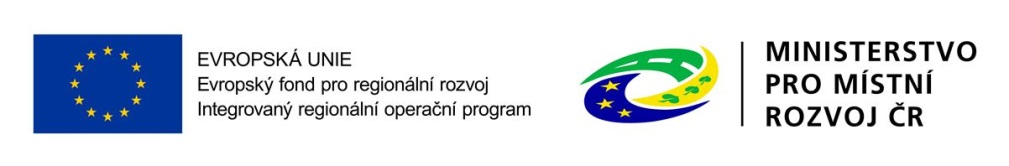 Prioritní osa 4
Prioritní osa 4 - Komunitně vedený místní rozvoj

SC 4.1 Posílení komunitně vedeného místního rozvoje za účelem
	zvýšení kvality života ve venkovských oblastech a aktivi-  
             zace místního potenciálu
SC 4.2 Posílení kapacit komunitně vedeného místního rozvoje za 	účelem zlepšení řídících a administrativních schopností 	MAS
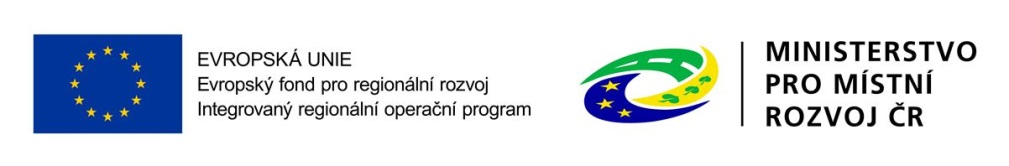 SPECIFICKÝ CÍL 2.1: Zvýšení kvality a dostupnosti služeb vedoucí k sociální inkluzi
Cíl: dobudovat infrastrukturu pro poskytování sociálních služeb a doprovodných programů. Podpora bude směřovat ke službám terénního a ambulantního charakteru, k deinstitucionalizaci a ke službám pobytového charakteru, které odpovídají současným principům sociálního začleňování. Podpořeny budou i služby primární prevence, které mají komunitní charakter.
Alokace: 338 mil. EUR (EFRR) - cca 9 925 tis. Kč
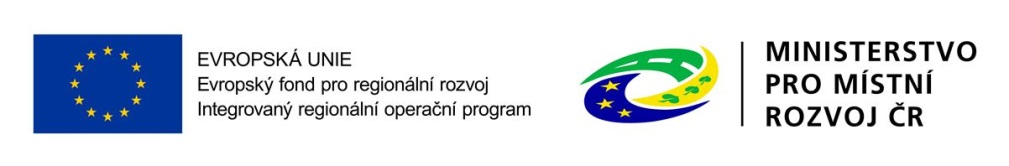 SPECIFICKÝ CÍL 2.1: Zvýšení kvality a dostupnosti služeb vedoucí k sociální inkluzi
Podporované aktivity:

Deinstitucionalizace sociálních služeb za účelem sociálního začleňování a zvýšení uplatnitelnosti na trhu práce
Infrastruktura pro dostupnost a rozvoj sociální služby
Sociální bydlení
Podpora rozvoje infrastruktury komunitních center za účelem sociálního začleňování a zvýšení uplatnitelnosti na trhu práce
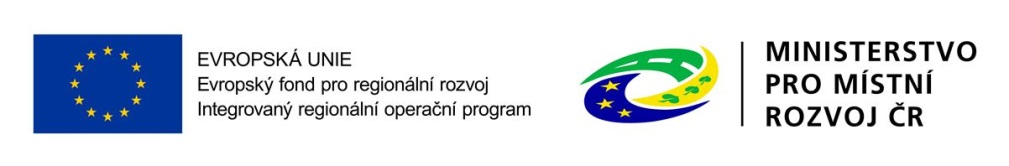 29./30. výzva IROP – rozvoj sociálních služeb
Vyhlášení výzvy: 	29. 4. 2016
Příjem žádostí: 	od 27. 5. 2016 do  27. 10. 2016
Kolová výzva – hodnocení projektů probíhá po uzavření příjmů 				  žádostí
Datum zahájení realizace projektu: 	od 1. 1. 2014
Datum ukončení realizace projektu: 	do 31. 12. 2021
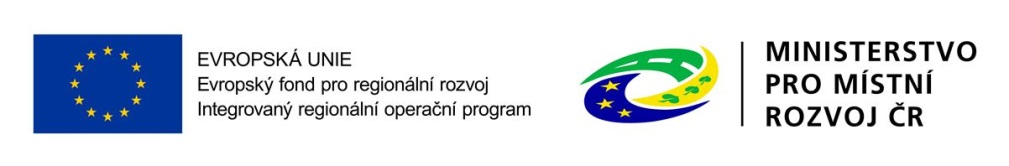 14
29./30. výzva IROP – rozvoj sociálních služeb
Výzva č. 29:
Evropský fond pro regionální rozvoj – 270 000 000 Kč
Státní rozpočet – 47 647 059 Kč
Obce s rozšířenou působností, na jejichž území se nenachází sociálně vyloučené lokality, mimo hl. m. Prahu

Výzva č. 30:
Evropský fond pro regionální rozvoj – 630 000 000 Kč
Státní rozpočet – 111 176 471 Kč
Z toho alokace pro projekty realizované v rámci Koordinovaného přístupu k sociálně vyloučeným lokalitám (KPSVL): 275 000 000  Kč (EFRR + státní rozpočet).
Obce s rozšířenou působností, na jejichž území se nachází sociálně vyloučené lokality, mimo hl. m. Prahu

Výše celkových způsobilých výdajů v projektuMinimální způsobilé výdaje -	500 000 Kč.Maximální způsobilé výdaje - 60 000 000 Kč.
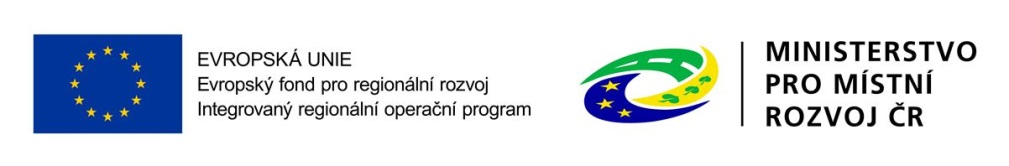 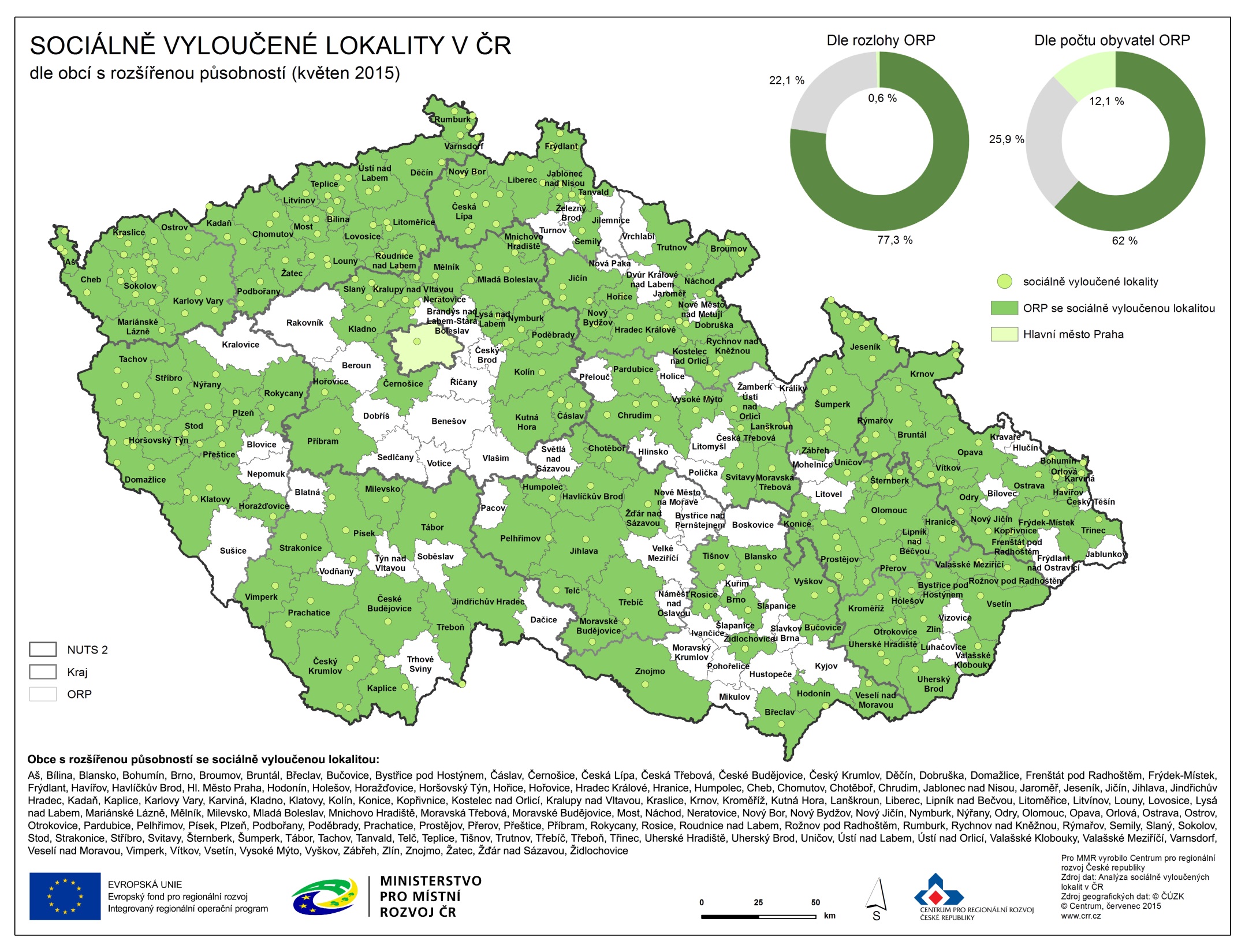 SPECIFICKÝ CÍL 2.1: Zvýšení kvality a dostupnosti služeb vedoucí k sociální inkluzi
29./30. výzva IROP – rozvoj sociálních služeb
Podporován bude nákup, rekonstrukce, či výstavba objektů, zařízení a vybavení a stavební úpravy, které vytvoří podmínky pro kvalitní poskytování sociálních služeb, obnovu a zkvalitnění materiálně technické základny stávajících služeb sociální práce s cílovými skupinami. 
Sociální služby jsou definovány zákonem č. 108/2006 Sb., o sociálních službách ve znění pozdějších předpisů. 
Podporované aktivity musí vést k inkluzi sociálně vyloučených osob, či sociálním vyloučením ohrožených osob, nebo zdravotně postižených osob.

Podporované aktivity je nutné provázat s připravovanou vyhláškou, která upravuje materiálně technické zabezpečení služby, která naplňuje § 79 zákona č. 108/2006 Sb. o sociálních službách. Tento prováděcí předpis má plánovanou účinnost 1. 1. 2017.
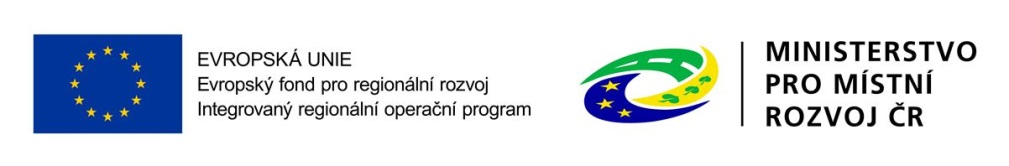 29./30. výzva IROP – rozvoj sociálních služeb
Jsou podporovány projekty:
centra denních služeb,
denní stacionáře,
týdenní stacionáře,
domovy pro osoby se zdravotním postižením,
domovy se zvláštním režimem,
chráněné bydlení,
azylové domy,
domy na půl cesty,
zařízení pro krizovou pomoc,
nízkoprahová denní centra,
nízkoprahová zařízení pro děti a mládež,
noclehárny,
terapeutické komunity,
sociální poradny,
sociálně terapeutické dílny,
centra sociálně rehabilitačních služeb,
pracoviště rané péče,
intervenční centra,
zařízení následné péče,
podpora samostatného bydlení,
pečovatelská služba,
osobní asistence,
odlehčovací služby,
sociálně aktivizační služby pro seniory a osoby se zdravotním postižením,
sociálně aktivizační služby pro rodiny s dětmi,
kontaktní centra,
terénní programy,
tísňová péče,
průvodcovské a předčitatelské služby.
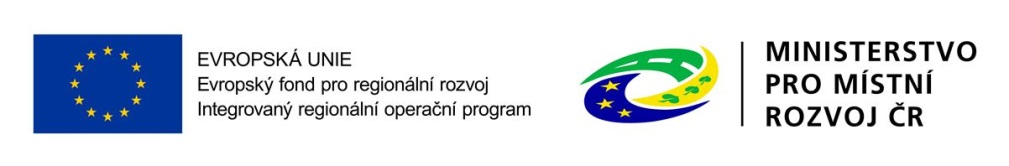 29./30. výzva IROP – rozvoj sociálních služeb
Podpořené aktivity z IROP nesmí vést k diskriminaci a segregaci žádné ze sociálně znevýhodněných skupin.
 
Z této výzvy nelze podpořit sociální službu domovy pro seniory podle § 49  zákona č. 108/2006 Sb., o sociálních službách, ve znění pozdějších předpisů a dále sociální služby určené pouze pro cílovou skupinu senioři - osoby starší 65 let bez přiznaného některého ze stupňů míry závislosti podle zákona o sociálních službách.
 
V případě pobytových služeb doporučujeme postupovat podle Materiálně-technického standardu pro služby sociální péče poskytované pobytovou formou (http://www.mpsv.cz/cs/13916).
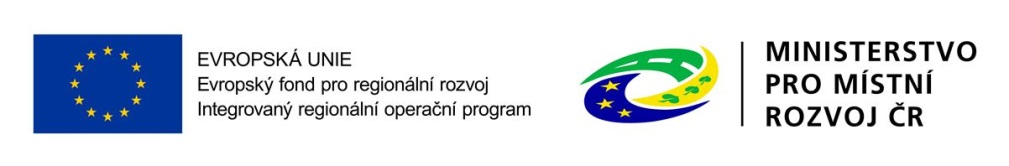 29./30. výzva IROP – rozvoj sociálních služeb
Oprávnění žadatelé:
kraje (zákon č. 129/2000 Sb., o krajích, ve znění pozdějších předpisů, zákon č. 250/2000 Sb., o rozpočtových pravidlech územních 	rozpočtů, ve znění 	pozdějších předpisů),
obce (zákon č. 128/2000 Sb., o obcích, ve znění pozdějších předpisů, zákon č. 250/2000 Sb., o rozpočtových pravidlech územních 	rozpočtů, ve znění 	pozdějších předpisů),
organizace zřizované kraji, 
organizace zakládané kraji,
organizace zřizované obcemi,
organizace zakládané obcemi,
dobrovolné svazky obcí,
organizace zřizované dobrovolnými svazky obcí,
organizace zakládané dobrovolnými svazky obcí,
organizační složky státu (dále jen „OSS“),
příspěvkové organizace organizačních složek státu (dále jen „PO OSS“),
nestátní neziskové organizace,
církve,
církevní organizace.
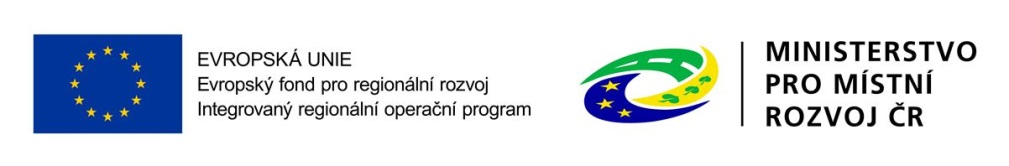 29./30. výzva IROP – rozvoj sociálních služeb
UPOZORNĚNÍ

Nestátní neziskové organizace, církve a církevní organizace vykonávají činnost v jedné z oblastí:

podpora nebo ochrana osob se zdravotním postižením a znevýhodněných osob, 
sociální služby, 
aktivity sociálního začleňování.

Účelem hlavní činnosti není vytváření zisku.
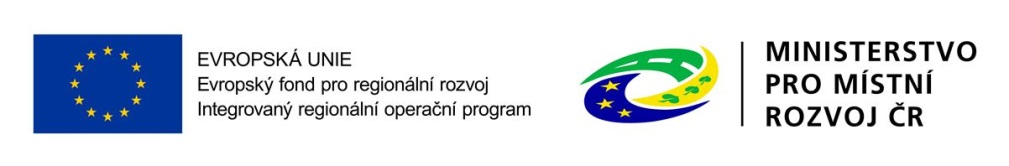 29./30. výzva IROP – rozvoj sociálních služeb
Na hlavní aktivitu projektu musí být vynaloženo minimálně 85 % celkových způsobilých výdajů projektu.  
Hlavní aktivity projektu
nákup nemovitostí,
výstavba, rekonstrukce a úpravy objektu, či zázemí pro poskytování sociální služby,
pořízení vybavení,
pořízení automobilu pro účely poskytování terénní sociální služby.

Vedlejší aktivity projektu 
nákup pozemků,
zabezpečení výstavby (technický dozor investora, BOZP, autorský dozor),
projektová dokumentace stavby, EIA, 
studie proveditelnosti,
pořízení služeb bezprostředně souvisejících s realizací projektu (příprava a realizace zadávacích a výběrových řízení), 
povinná publicita (dle kap. 13 Obecných pravidel), 
nákup služeb, které tvoří součást pořízení dlouhodobého hmotného a nehmotného majetku, nejsou-li tyto služby součástí pořizovací ceny vybavení
(např. školení na ovládání pořízeného vybavení, není-li tato služba součástí pořizovací ceny vybavení).
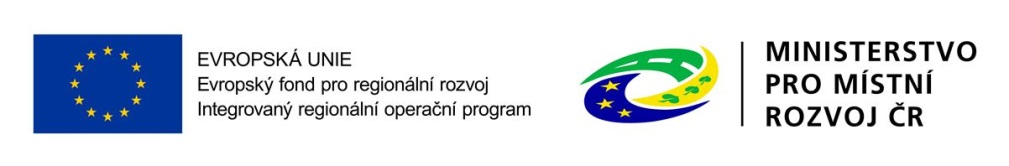 29./30. výzva IROP – rozvoj sociálních služeb
Způsobilé výdaje pro hlavní aktivitu projektu: 
výstavba budov, 
nákup budov, 
zhodnocení staveb, 
rekonstrukce stávajících objektů,
vytvoření zázemí sociálních služeb,
pořízení vybavení s přímou vazbou na poskytovanou sociální službu (v případě pobytových služeb využije žadatel Materiálně-technický standard pro služby sociální péče poskytované pobytovou formou, (http://www.mpsv.cz/cs/13916) 
nákup automobilu (pouze v případě, že se jedná o poskytovanou terénní sociální službu).
Způsobilé výdaje pro vedlejší aktivitu projektu:
nákup pozemků do 10 % celkových způsobilých výdajů projektu,
demolice původního objektu na místě realizace projektu
zabezpečení výstavby (technický dozor investora, BOZP, autorský dozor),
projektová dokumentace stavby, EIA, 
studie proveditelnosti,
pořízení služeb bezprostředně souvisejících s realizací projektu (příprava a realizace zadávacích a výběrových řízení), 
povinná publicita,
nákup služeb, které tvoří součást pořízení dlouhodobého hmotného a nehmotného majetku, nejsou-li tyto služby součástí pořizovací ceny vybavení.
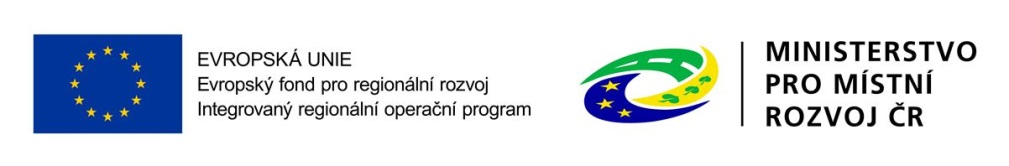 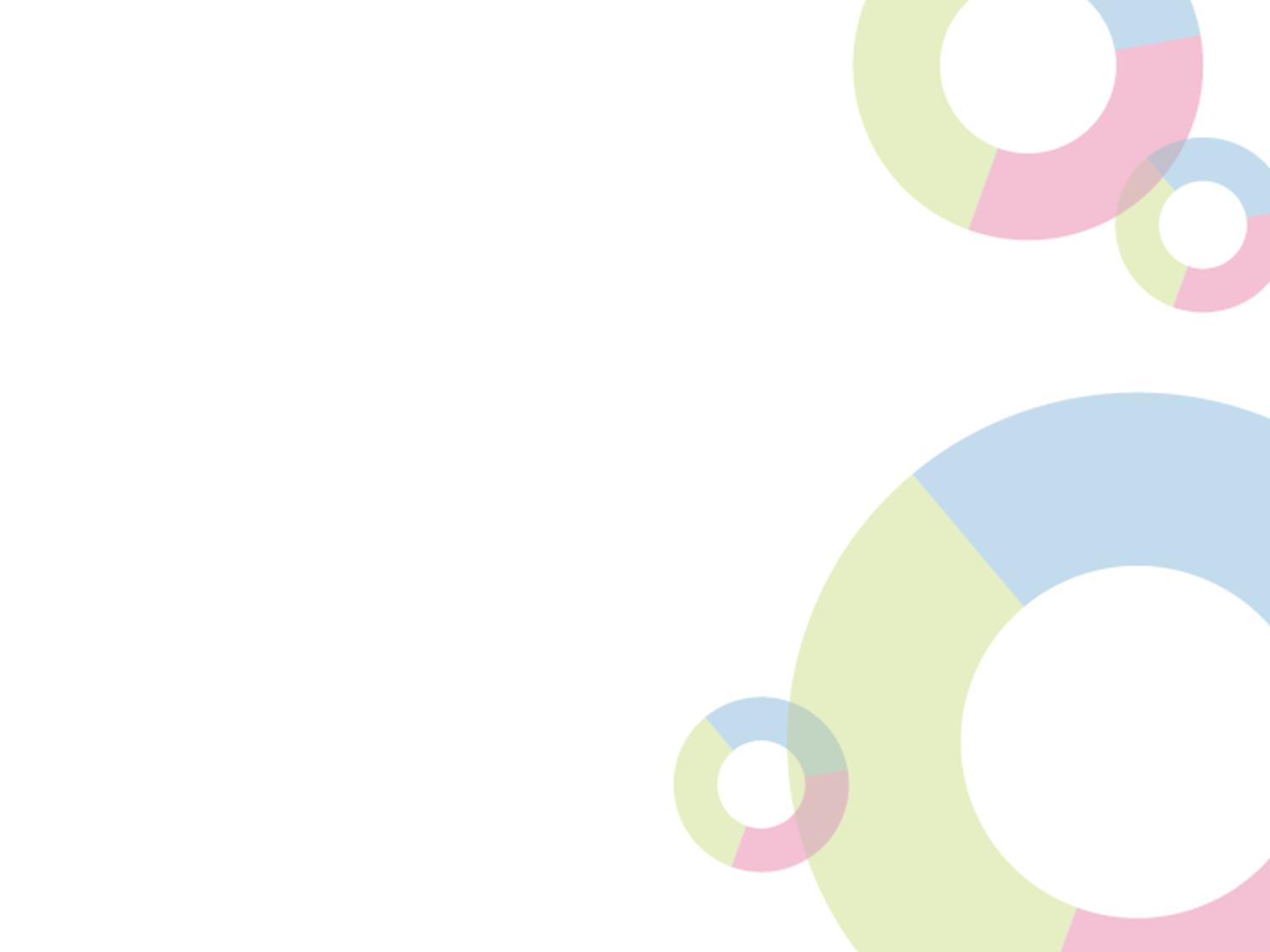 29./30. výzva IROP – rozvoj sociálních služeb
Nezpůsobilé výdaje:
správní poplatky,
pojištění majetku financovaného z IROP ani jiného majetku,
úroky z úvěrů,
DPH, pokud má příjemce nárok na odpočet daně na vstupu; pokud u organizace existuje dvojí režim, musí příjemce rozhodnout, zda navrhovaný projekt spadá pod aktivity podléhající režimu DPH s nárokem na odpočet nebo pod aktivity, kde daň není uplatňovaná,
splátky půjček a úvěrů,
sankce a penále,
výdaje na záruky, pojištění, úroky, bankovní poplatky, kursové ztráty, celní a správní poplatky
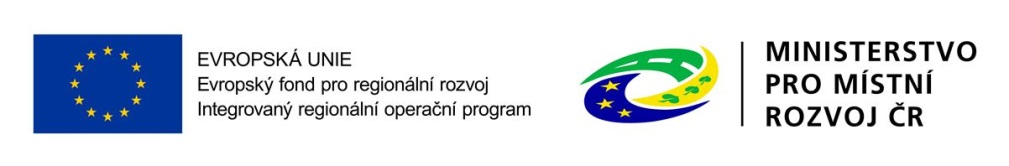 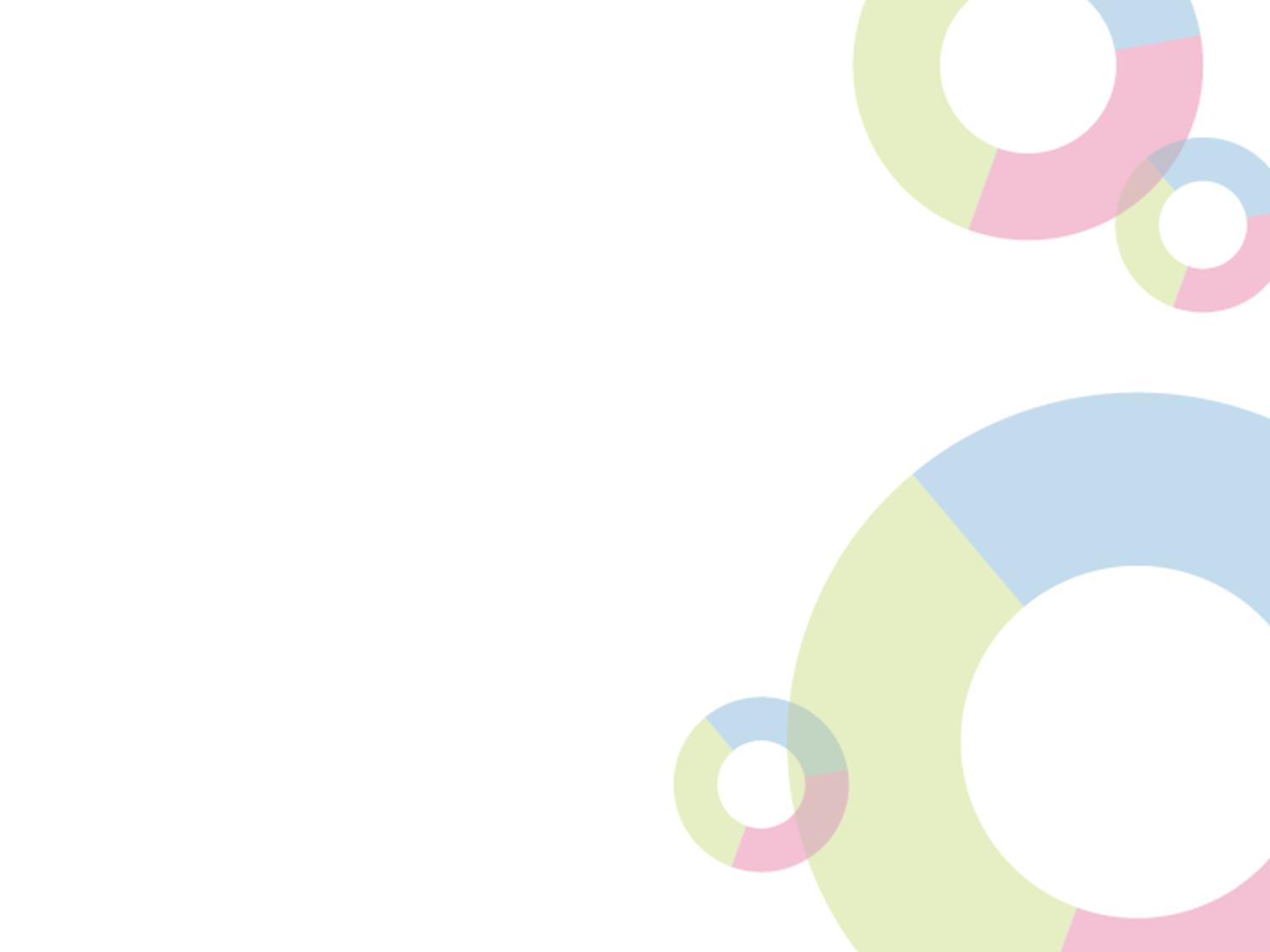 29./30. výzva IROP – rozvoj sociálních služeb
Nezpůsobilé výdaje:
náklady na spotřebu energií a ostatní provozní náklady,
cestovné
výdaje na nákup služeb bezprostředně nesouvisejících s realizací projektu, 
odpisy, 
vzdělávání zaměstnanců, 
vady díla, které je dodavatel povinen odstranit bez další náhrady,
vybavení kanceláří,
výdaje na vedlejší aktivity projektu nad 15 % celkových způsobilých výdajů,
výdaje na pořízení pozemků nad 10 % celkových způsobilých výdajů.
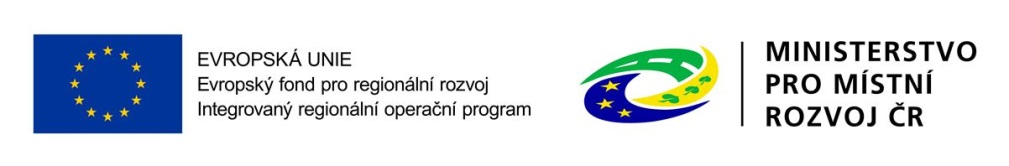 29./30. výzva IROP – rozvoj sociálních služeb
Specifická kritéria přijatelnosti:
Projekt je v souladu se Strategií sociálního začleňování 2014-2020.
Projekt je v souladu s Národní strategií rozvoje sociálních služeb.
Projekt je v souladu se strategickým plánem sociálního začleňování nebo s komunitním plánem nebo s krajským střednědobým plánem rozvoje sociálních služeb.
Poskytované služby jsou uvedené v zákoně o sociálních službách.
Projekt s vazbou na schválenou strategii Koordinovaného přístupu k sociálně vyloučeným lokalitám je v souladu s cíli této strategie (v případě, že se uchází o projekt v KPSVL).

Projekt není cílen na poskytování sociálních služeb seniorům jako výhradní, nebo jediné cílové skupině.
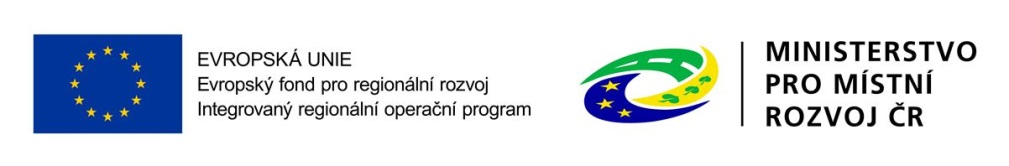 29./30. výzva IROP – rozvoj sociálních služeb
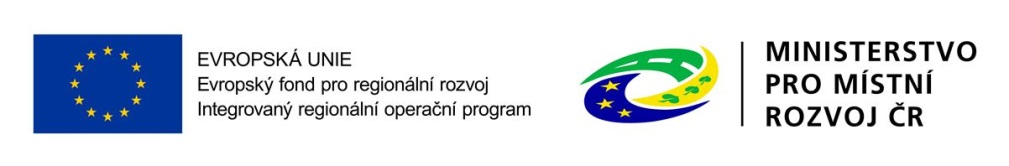 29./30. výzva IROP – rozvoj sociálních služeb
Přílohy žádosti: 
1. Plná moc
Dokládá se v případě přenesení pravomocí na jinou osobu, např. při podpisu žádosti elektronickým podpisem. Plné moci jsou uloženy v elektronické podobě v MS2014+.  Doporučený vzor Plné moci je přílohou č. 11 Obecných pravidel. K náležitostem plné moci viz kapitola 2.5 Obecných pravidel.
2. Doklady o právní subjektivitě žadatele
Právní subjektivitu nemusí dokládat: 
kraje a jimi zřizované organizace, 
obce a jimi zřizované organizace, 
organizační složky státu,
příspěvkové organizace organizačních složek státu. 
Nestátní neziskové organizace doloží:
zakladatelskou smlouvu, zakládací či zřizovací listinu nebo jiný dokument o založení, který zároveň doloží veřejně prospěšnou činnost v jedné z oblastí: podpora nebo ochrana osob se zdravotním postižením a znevýhodněných osob, sociální služby, či aktivity sociálního začleňování, a prokáže, že účelem hlavní činnosti není vytváření zisku;
stanovy, ve kterých musí být ustanovení o vypořádání majetku při zániku organizace, jestliže to nevyplývá ze zákona.
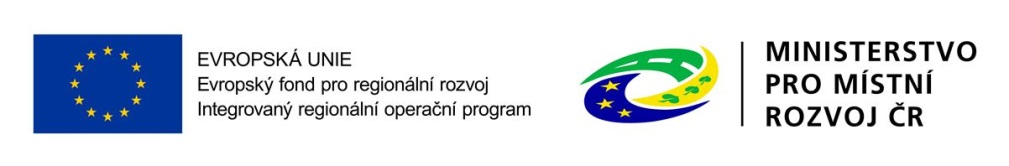 29./30. výzva IROP – rozvoj sociálních služeb
Církve doloží:
výpis z Rejstříku církví a náboženských společností a čestné prohlášení, že daný subjekt vykonává veřejně prospěšnou činnost v jedné z oblastí: podpora nebo ochrana osob se zdravotním postižením a znevýhodněných osob, sociální služby, či aktivity sociálního začleňování. Výpis z rejstříku v době podání žádosti nesmí být starší 3 měsíců.
Církevní organizace doloží:
zakladatelskou smlouvu, zakládací či zřizovací listinu nebo jiný dokument o založení a dokument, který doloží veřejně prospěšnou činnost organizace v jedné z oblastí: podpora nebo ochrana osob se zdravotním postižením a znevýhodněných osob, sociální služby, či aktivity sociálního začleňování, a prokáže, že účelem hlavní činnosti není vytváření zisku.
Dobrovolné svazky obcí doloží:
zakládací smlouvu dobrovolného svazku obcí, která doloží veřejně prospěšnou činnost organizace v jedné v jedné z oblastí: podpora nebo ochrana osob se zdravotním postižením a znevýhodněných osob, sociální služby, či aktivity sociálního začleňování.
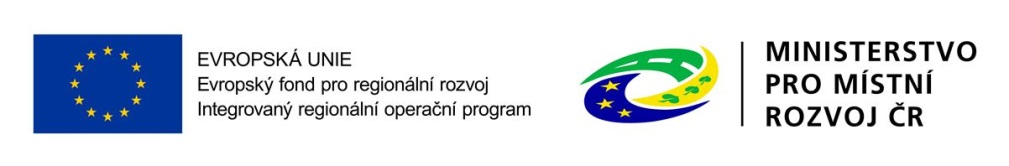 29./30. výzva IROP – rozvoj sociálních služeb
Organizace zřizované či zakládané dobrovolným svazkem obcí doloží:
zřizovací či zakládací listinu nebo jiný dokument o založení a dokument, který doloží veřejně prospěšnou činnost organizace v jedné ze sociálních služeb, uvedených v kapitole 2.2 těchto Pravidel, a prokáže, že účelem hlavní činnosti není vytváření zisku.
Organizace zakládané obcemi nebo kraji doloží:
zřizovací či zakládací listinu nebo jiný dokument o založení a dokument, který doloží veřejně prospěšnou činnost organizace v jedné z oblastí: podpora nebo ochrana osob se zdravotním postižením a znevýhodněných osob, sociální služby, či aktivity sociálního začleňování, a prokáže, že účelem hlavní činnosti není vytváření zisku.
 
3. Výpis z rejstříku trestů
Dokládají všichni statutární zástupci organizací zakládaných krajem, obcí nebo dobrovolným svazkem obcí, nestátních neziskových organizací, církví a církevních organizací. Výpis z rejstříku trestů v době podání žádosti nesmí být starší 3 měsíců. 
Záložka Veřejné zakázky
4. Dokumentace k zadávacím a výběrovým řízením 
Dokumentace k zadávacím a výběrovým řízením je předkládána v souladu s kapitolou 5 Obecných pravidel (nově revize Obecných pravidel vydání 1.4).
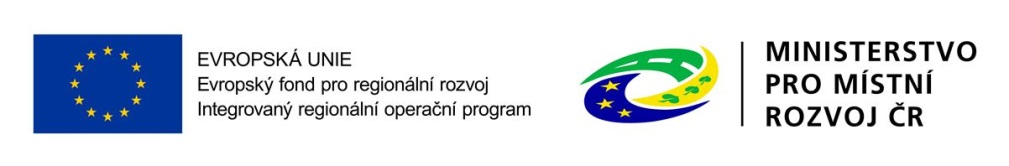 29./30. výzva IROP – rozvoj sociálních služeb
Záložka Přiložené dokumenty
5. Studie proveditelnosti 
Studie proveditelnosti slouží k posouzení realizovatelnosti a potřebnosti projektu. Osnova studie proveditelnosti je přílohou č. 3 těchto Pravidel.
6. Doklad o prokázání právních vztahů k majetku, který je předmětem projektu
Žadatel dokládá výpisy z katastru nemovitostí, týkající se projektu. Výpis z katastru nemovitostí nesmí být k datu podání žádosti starší než 3 měsíce.  Pokud žadatel není zapsán v katastru nemovitostí jako vlastník nebo subjekt s právem hospodaření, dokládá listiny, které osvědčují jiné právo k uvedenému majetku, např. nájemní smlouvu, smlouvu o výpůjčce, nebo smlouvu o smlouvě budoucí či jiný právní úkon nebo právní akt opravňující žadatele k užívání nemovitosti, který bude předmětem projektu. V případě doložení smlouvy o smlouvě budoucí musí žadatel doložit nejpozději do vydání Rozhodnutí/Stanovení výdajů (formou Žádosti o změnu projektu) výpis z katastru nemovitostí, kde je zapsán jako vlastník nebo jako subjekt s právem hospodaření.
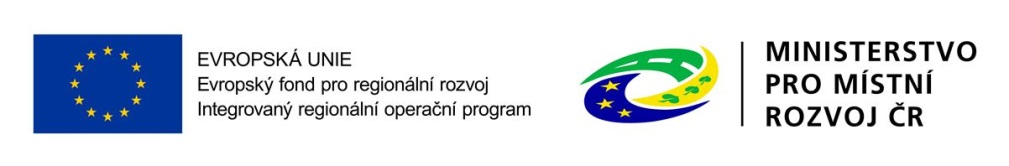 29./30. výzva IROP – rozvoj sociálních služeb
7. Územní rozhodnutí nebo územní souhlas nebo veřejnoprávní smlouva nahrazující územní řízení
Pokud se projekt týká stavby, žadatel dokládá územní rozhodnutí s nabytím právní moci. Pokud stavba nevyžaduje územní rozhodnutí, dokládá územní souhlas či účinnou veřejnoprávní smlouvu nahrazující územní řízení.
 8. Žádost o stavební povolení nebo ohlášení, případně stavební povolení nebo souhlas s provedením ohlášeného stavebního záměru nebo veřejnoprávní smlouva nahrazující stavební povolení
Pokud žadatel nebude mít k dispozici stavební povolení nebo souhlas s provedením ohlášeného stavebního záměru či veřejnoprávní smlouvu nahrazující stavební povolení, dokládá žádost o stavební povolení nebo ohlášení, potvrzené stavebním úřadem, a přílohy, nejsou-li doloženy v jiné příloze žádosti o podporu. Samotné stavební povolení, pak musí být doloženo nejpozději do dne, kdy je vydáno Rozhodnutí /Stanovení výdajů, a to formou Žádosti o změnu projektu (viz kap. 16 Obecných pravidel).
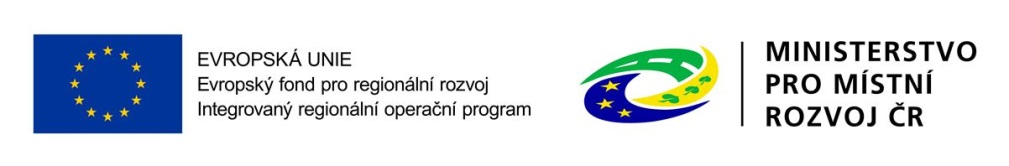 29./30. výzva IROP – rozvoj sociálních služeb
9. Projektová dokumentace pro vydání stavebního povolení nebo pro ohlášení stavby
Žadatel dokládá projektovou dokumentaci v podrobnosti pro vydání stavebního povolení, jež je součástí žádosti o stavební povolení, nebo je ověřená stavebním úřadem ve stavebním řízení. Pokud stavba nevyžaduje stavební povolení, dokládá žadatel projektovou dokumentaci pro ohlášení stavby. V případě, že již byla zpracována projektová dokumentace pro provádění stavby, žadatel ji také přikládá k žádosti o podporu.
Projektové dokumentace jsou zpracovány podle zákona č. 183/2006 Sb., o územním plánování a stavebním řádu, ve znění pozdějších předpisů, bližší specifikace je ve vyhlášce č. 499/2006 Sb., o dokumentaci staveb, ve znění pozdějších předpisů. 
10. Položkový rozpočet stavby
Žadatel dokládá položkový rozpočet stavby podepsaný autorizovaným projektantem členěný podle jednotného ceníku stavebních prací v cenové úrovni ne starší než k r. 2014 ve formě oceněného soupisu prací (rozpočet musí vždy obsahovat sloupec, ve kterém je uveden odkaz na typ použité cenové soustavy ve tvaru "rok_typ cenové soustavy" (např. "2015_OTSKP" nebo "CS ÚRS 2015 O1" nebo „RTS DATA 2016/I“).
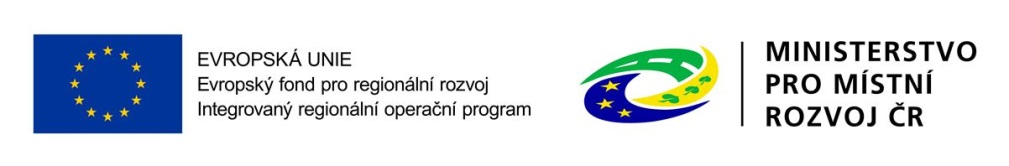 29./30. výzva IROP – rozvoj sociálních služeb
11. Souhlasné stanovisko subjektu, který vydal strategický plán sociálního začleňování, komunitní plán sociálních služeb nebo střednědobý plán rozvoje sociálních služeb kraje
V této příloze žadatel doloží stanovisko od kompetentního subjektu, který vydal strategický plán, komunitní plán nebo střednědobý plán rozvoje sociálních služeb kraje. Vzor stanoviska je uveden v příloze č. 9 těchto Pravidel.
12. Průzkum trhu
V této příloze žadatel doloží veškeré doklady, prokazující skutečné provedení tohoto průzkumu trhu, jako je zejména doložení veškeré písemné či elektronické komunikace s oslovenými dodavateli ohledně kalkulace cen, ceníky dodavatelů, výtisk internetových stránek dodavatele nebo srovnávače cen, smlouvy na obdobné zakázky apod. Spolu s těmito doklady poté musí žadatel v této příloze popsat mechanismus odvození jednotlivých cenových položek v rozpočtu projektu ve vztahu k provedenému průzkumu trhu.  Průzkum trhu se týká všech hlavních aktivit projektu, vyjma aktivity staveb, kdy je dokládán samostatný položkový rozpočet. Vzor průzkumu trhu je přílohou č. 8 těchto Pravidel.
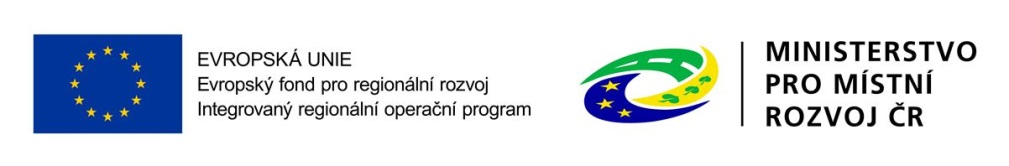 29./30. výzva IROP – rozvoj sociálních služeb
13. Pověřovací akt
Žadatel doloží pověřovací akt vydaný v souladu s Rozhodnutím Komise ze dne 20. prosince 2011 o použití čl. 106 odst. 2 Smlouvy o fungování Evropské unie na státní podporu ve formě vyrovnávací platby za závazek veřejné služby udělené určitým podnikům pověřeným poskytováním služeb obecného hospodářského zájmu. Žadatel musí být jasně pověřen k výkonu služby obecného hospodářského zájmu, k jejímuž kvalitnějšímu poskytování čerpá podporu v rámci výzvy. 
V případě, že žadatel není ke dni podání žádosti pověřen v souladu s Rozhodnutím 2012/21/EU, doloží vyjádření objednatele služeb o úmyslu žadatele pověřit výkonem služby obecného hospodářského zájmu v souladu s Rozhodnutím 2012/21/EU. Více informací v kap. 2.12 těchto Pravidel. 
14. Seznam objednávek – přímých nákupů
Žadatel do formuláře (viz příloha č. 10 Obecných pravidel) vypíše všechny uskutečněné objednávky – přímé nákupy ve výši od 100 tis. Kč bez DPH, které se vztahují k projektu, a provedl je před podáním žádosti o podporu.
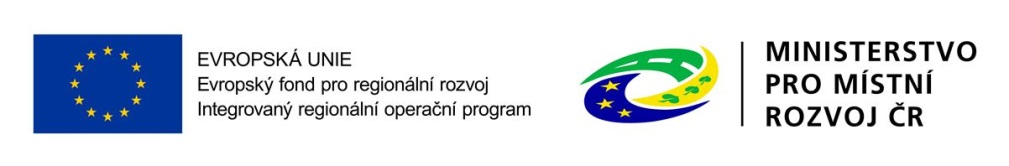 29./30. výzva IROP – rozvoj sociálních služeb
Indikátor výsledku
6 75 10 Kapacita služeb a sociální práce
Povinný pro všechny projekty. Žadatel uvede výchozí a cílovou hodnotu indikátoru. 
Indikátory výstupu
5 54 01 Počet podpořených zázemí pro služby a sociální práci
Povinný pro všechny projekty. Žadatel uvede cílovou hodnotu indikátoru. 
5 54 02 Počet poskytovaných druhů sociálních služeb
Povinný pro všechny projekty. Žadatel uvede cílovou hodnotu indikátoru
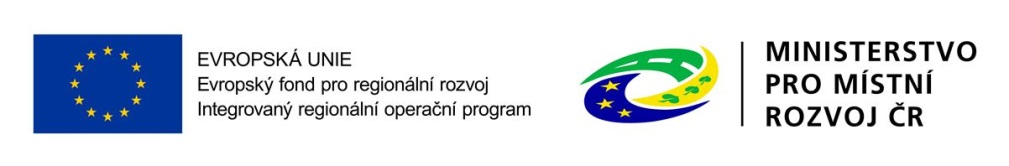 29./30. výzva IROP – rozvoj sociálních služeb
Veřejná podpora
Poskytnutá podpora navazuje na podmínky Rozhodnutí Komise ze dne 20. prosince 2011 o použití čl. 106 odst. 2 Smlouvy o fungování Evropské unie na státní podporu ve formě vyrovnávací platby za závazek veřejné služby udělené určitým podnikům pověřeným poskytováním služeb obecného hospodářského zájmu (2012/21/EU, dále jen „Rozhodnutí 2012/21/EU“).
Pověřovací akt (příloha žádosti o podporu č. 13)
Žadatel musí být písemně pověřen výkonem služby obecného hospodářského zájmu. Žadatel doloží existenci závazku veřejné služby na základě pověření, které musí obsahovat (čl. 4 Rozhodnutí 2012/21/EU):
náplň a trvání závazku veřejné služby,
identifikace podniku, případně, o které území se jedná;
povahu jakýchkoliv výhradních nebo zvláštních práv;
popis kompenzačního mechanismu a parametrů pro výpočet, kontrolu a přezkoumání vyrovnávací platby;
opatření k zamezení a vrácení jakékoli nadměrné vyrovnávací platby;
odkaz na Rozhodnutí 2012/21/EU (uvedením plného názvu v textu pověření).
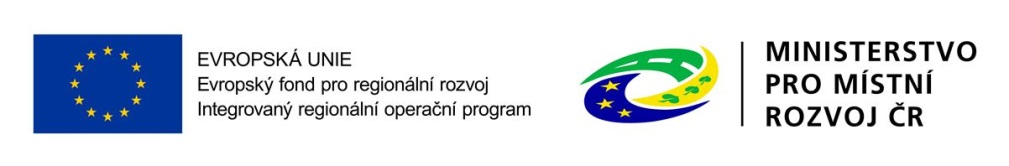 29./30. výzva IROP – rozvoj sociálních služeb
Dotace a podpora musí být prokazatelně poskytnuta na činnost, která byla příjemci uložena na základě pověření a která představuje službu obecného hospodářského zájmu. 
Žadatel musí být pověřen k výkonu SOHZ v souladu s Rozhodnutím 2012/21/EU nejméně do konce doby udržitelnosti projektu, tedy pět let od poslední platby příjemci. Doporučená délka pověření je po dobu odepisování pořízené investice. Pokud bude doba pověření kratší, než je doba životnosti investice, bude zůstatková hodnota investice započtena do výpočtu kompenzace jako příjem poskytovatele SOHZ v posledním roce trvání pověření.
Žadatel nemusí být pověřen jedním pověřovacím aktem, ale několika akty, které na sebe musí navazovat, aby bylo zajištěno kontinuální poskytování služby. V případě nezajištěné návaznosti poskytované služby se příjemce vystavuje riziku navrácení celé dotace. Pověřovací akt pro poskytování SOHZ může být vydáván i postupně, tzn. na kratší časová období, která na sebe přímo navazují a která pokryjí celou dobu udržitelnosti.
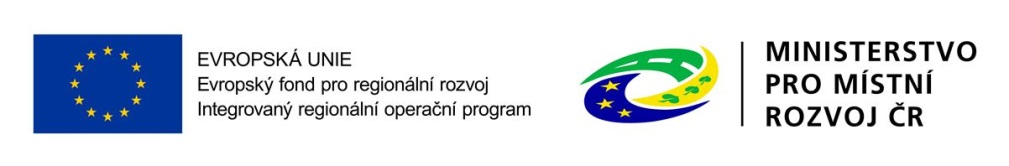 29./30. výzva IROP – rozvoj sociálních služeb
V případě, že žadatel není ke dni podání žádosti pověřen v souladu s Rozhodnutím 2012/21/EU, doloží vyjádření objednatele služeb o úmyslu žadatele pověřit výkonem služby obecného hospodářského zájmu v souladu s Rozhodnutím 2012/21/EU. 
Vyjádření objednatele musí obsahovat výčet náležitostí podle čl. 4 Rozhodnutí 2012/21/EU.
Žadatel musí být pověřen k výkonu SOHZ nejpozději do 12 měsíců od ukončení realizace projektu, tzn. od data nastavení centrálního stavu „Projekt finanční ukončen ze strany ŘO“. Pověřovací akt příjemce dokládá jako přílohu první průběžné Zprávy o udržitelnosti. V případě nedoložení pověření k výkonu SOHZ se příjemce vystavuje riziku navrácení celé dotace.
Z pověřovacího aktu musí být jasně patrno, že je žadatel pověřen k výkonu SOHZ, k jejímuž zkvalitnění slouží podpora z IROP.
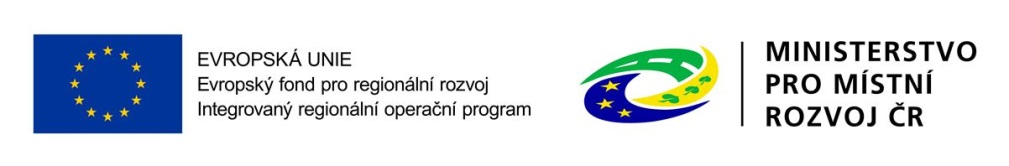 29./30. výzva IROP – rozvoj sociálních služeb
Podklady pro výpočet ukazatelů eCBA
Pro projekty s celkovými způsobilými výdaji vyššími než 5 mil. žadatel zpracovává Studii proveditelnosti ve struktuře uvedené v osnově studie proveditelnosti, v modulu CBA v MS2014+ finanční analýzu a jelikož se jedná o Podporu v souladu s Rozhodnutím 2012/21/EU, tak musí vyplnit i CBA VP. Z dostupných výsledků CBA je sledována čistá současná hodnota v rámci Návratnosti investice pro FA (FNPV). Kritérium přijatelnosti „v hodnocení eCBA projekt dosáhne minimálně hodnoty ukazatelů, stanovené ve výzvě“ je splněno, když FNPV je nižší než 0. 
Žadatel v modulu CBA zakládá:
1 samostatný výpočet CBA s veřejnou podporou v případě, že se jedná o projekt s celkovými způsobilými výdaji nižšími než 5 mil. Kč
2 samostatné výpočty CBA – CBA s veřejnou podporou (zaškrtávací pole) a standardní CBA v případě, že se jedná o projekt s celkovými způsobilými výdaji vyššími než 5 mil. Kč
Vstupní data, pravidla hodnocení CBA: 
– viz příloha č. 17 Obecných pravidel „Postup pro zpracování finanční                                	  a ekonomické analýzy v MS2014+“
– viz příloha č. 2 Specifických pravidel „Osnova studie proveditelnosti“
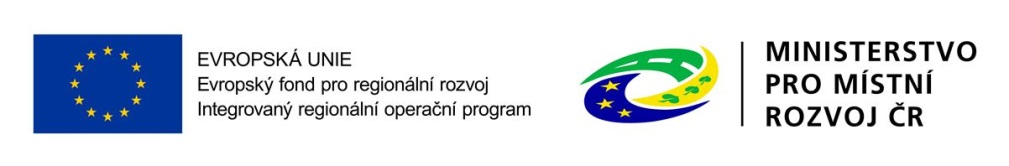 29./30. výzva IROP – rozvoj sociálních služeb
Rizika:
Senioři
Novela zákona o sociálních službách

Registrace budou od roku 2017 vydávány na dobu určitou. První registrace bude udělena na dobu dvou let a následně bude vydána registrace na období 5 let. Po této době bude muset poskytovatel požádat o tzv. obnovení registrace, kdy bude muset opětovně prokazovat plnění některých registračních podmínek. Stávající poskytovatelé sociálních služeb budou muset do dvou let od nabytí účinnosti tohoto zákona požádat o novou registraci služby. Pokud o ni nepožádají nebo pokud nevyhoví novým podmínkám, registrace dané sociální služby zanikne.
Mezi nové podmínky registrace bude patřit i naplnění personálních a materiálních a technických podmínek (viz zákon č. 254/2014 Sb., kterým se mění zákon č. 108/2006 Sb., o sociálních službách, ve znění pozdějších předpisů, zákon č. 111/2006 Sb., o pomoci v hmotné nouzi, ve znění pozdějších předpisů.
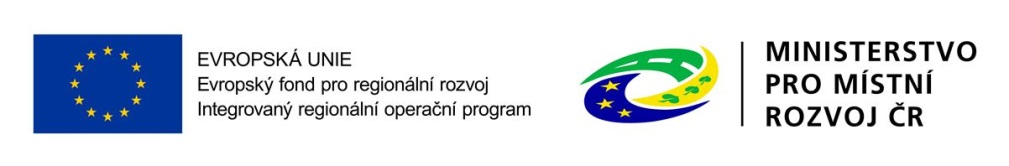 Výzvy IROP SC 2.1Individuální projekty
Ukončené výzvy SC 2.1 - Individuální projekty:
Výzva č. 7 – Deinstitucionalizace ústavních zařízení 
Příjem projektů ukončen. Předložené projekty v hodnotě cca 232 mil. Kč

Plánované výzvy SC 2.1 v roce 2016 - Individuální projekty:
Sociální bydlení, výzvy č. 33/34, datum vyhlášení – 5/2016
Komunitní centra, výzvy č. 45/46, datum vyhlášení – 6/2016
Deinstitucionalizace ústavních zařízení, výzva č. 49, datum vyhlášení 7/2016

Plánované výzvy SC 2.1 v roce 2017 - Individuální projekty:
Komunitní centra, výzvy č. 74/75, datum vyhlášení 2/2017
Rozvoj sociálních služeb, výzvy č. 77/78, datum vyhlášení 3/2017
Sociální bydlení, výzvy č. 80/81, datum vyhlášení 4/2017
Polyfunkční komunitní centra, výzva č. 82, datum vyhlášení 4/2017
Výzvy IROP SC 2.1Integrované nástroje
Harmonogram výzev pro aktivity SC 2.1 v CLLD
Výzva č. 53 Komunitně vedený místní rozvoj - sociální infrastruktura
Datum vyhlášení: 7/2016, průběžná výzva

Harmonogram výzev pro aktivity SC 2.1 v ITI a IPRÚ
Výzva č. 50 Sociální infrastruktura (ITI), 7/2016, průběžná výzva
Výzva č. 51  Sociální infrastruktura (IPRÚ), 7/2016, průběžná výzva
DĚKUJI VÁM ZA POZORNOSTMinisterstvo pro místní rozvoj ČR
Odbor řízení operačních programůE-mail: horjak@mmr.cz
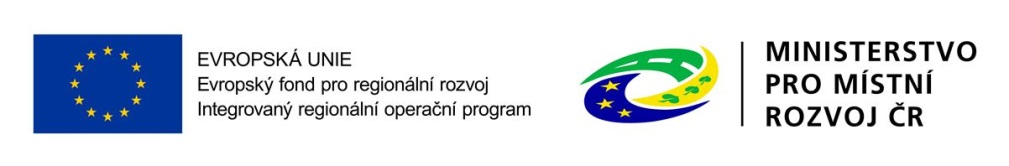